Chapter 10:  The Senses
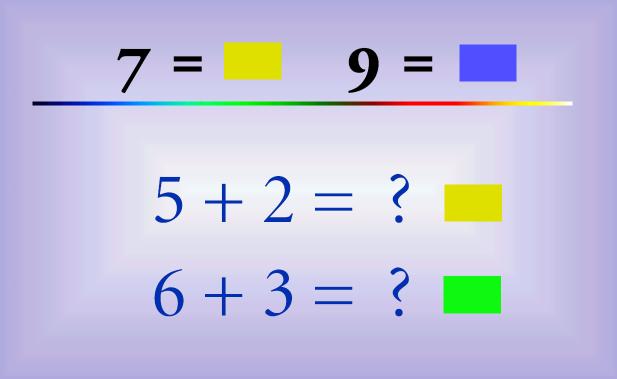 What if you could taste colors and see music?

Synesthesia is a perceptual phenomenon in which stimulation of one sensory or cognitive pathway leads to automatic, involuntary experiences in a second sensory or cognitive pathway.
Ideasthesia – Letters and numbers evoke colors
[Speaker Notes: Notes Handout at:  https://docs.google.com/document/d/1dRjCM_6HGU72Zd17dILoBdvV6F3CC0C0u4_z67VvfPU/edit?usp=sharing]
General Senses = receptors found throughout the body, including joints and organs
 
Special senses = specialized receptors found in the head (eyes, ears, mouth)
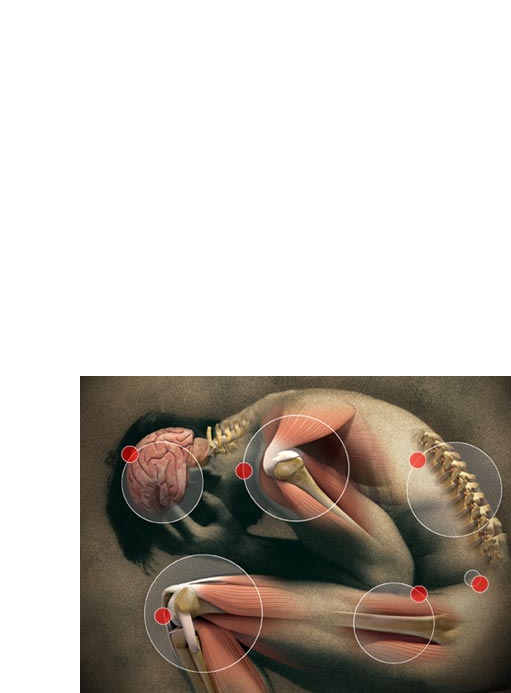 Sensations & Receptors
Sensation = feeling that occurs when a brain interprets a sensory nerve impulse

Projection = the brain causes a feeling to stem from a source 

Sensory adaptation = sensory receptors stop sending signals when they are repeatedly stimulated
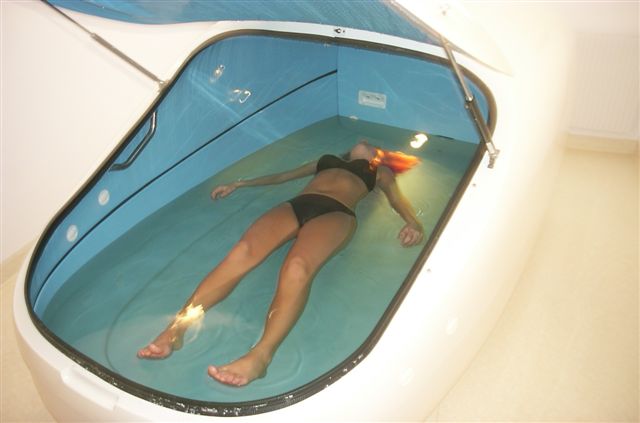 What do you think is going on in this picture?
Sensory Deprivation is a technique initially used by neuro-psychiatrists designed to deliberately reduce or completely remove stimuli from one or all of the senses.
Receptor cells in the PERIPHERAL NERVOUS SYSTEM  are activated by stimuli in the environment


Receptor cells can be classified into types on the basis of three different criteria: 

cell type, position, and function
Structure Receptor Types
Free Nerve Endings  - dendrites embedded in tissue as receivers

Respond to pain and temperature


Encapsulated - embedded in connective tissue to increase sensitivity  (pressure and touch)

Specialized - receptors in the retina of the eye
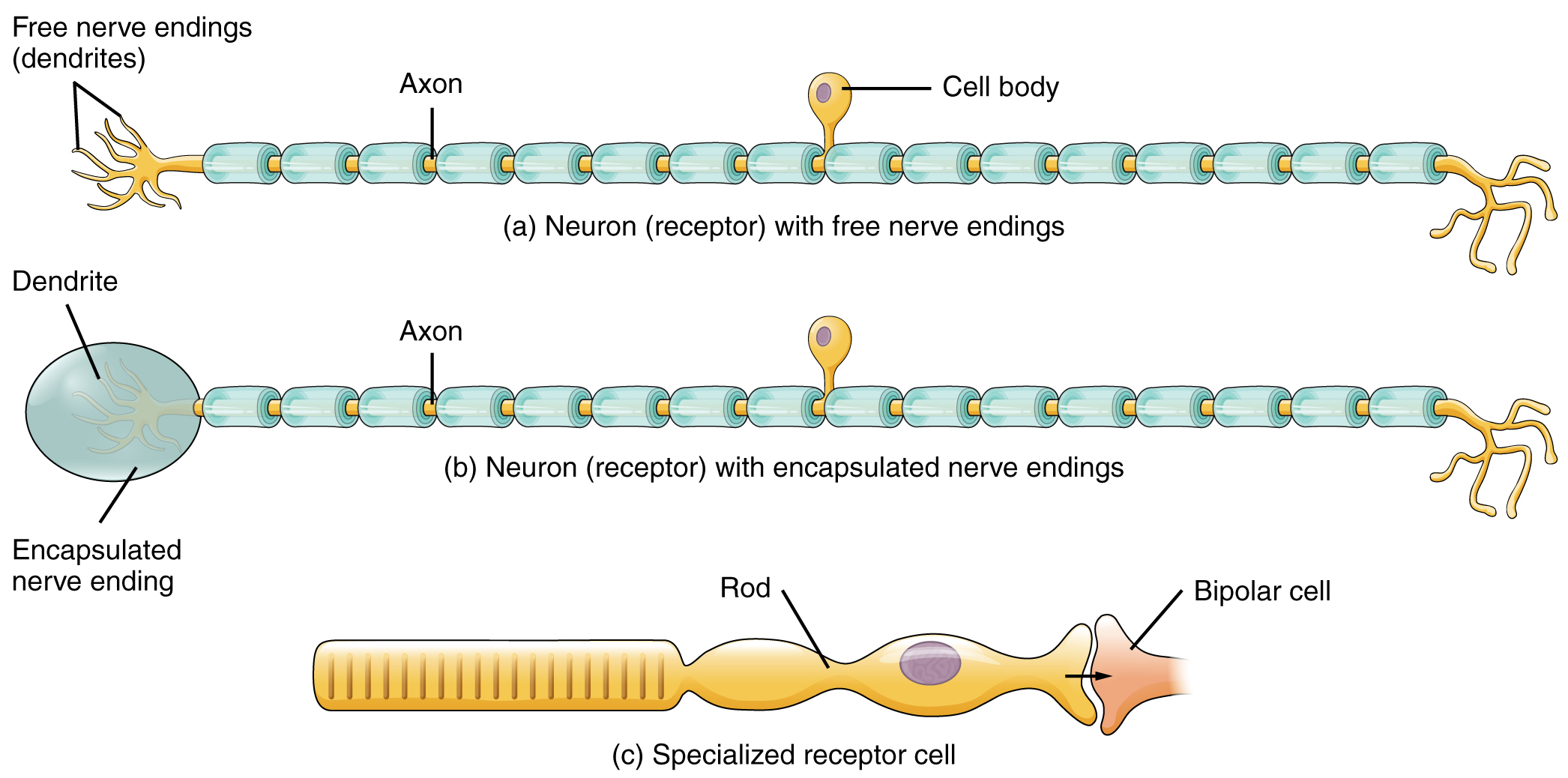 Functional Receptor Types
Chemoreceptor  - chemicals, mostly found in nose/mouth

Photoreceptors – by light energy

Thermoreceptor - temperature

Mechanoreceptor - pressure, vibration, body position

Pain receptors - tissue damage
Sense of Pain
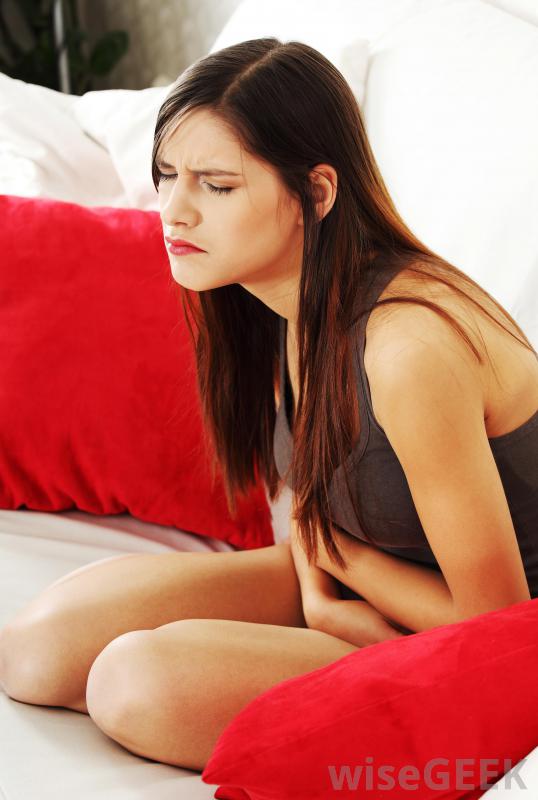 Visceral Pain - occurs in visceral tissues such as heart, lungs, intestine

Referred pain - feels as though it is coming from a different part (heart pain may be felt as pain in arm or shoulder)

Acute Pain - originates from skin, usually stops when stimulus stops (needle prick)

Chronic Pain - dull aching sensation
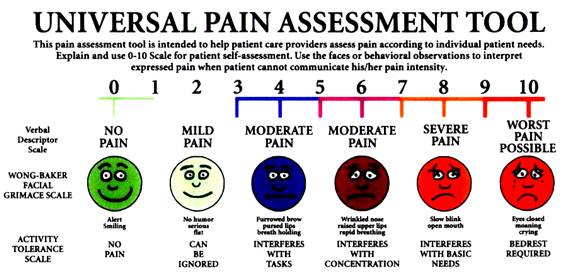 Use the universal pain assessment tool to assess the pain level for each event.
Stubbed toe

Burn from stove

Slamming finger in a door

Paper cut

Sprained ankle

Sore throat

Migraine
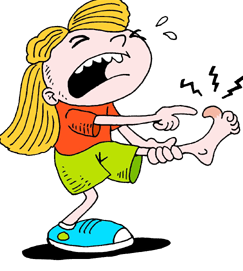 How can you measure pain in babies and young children?
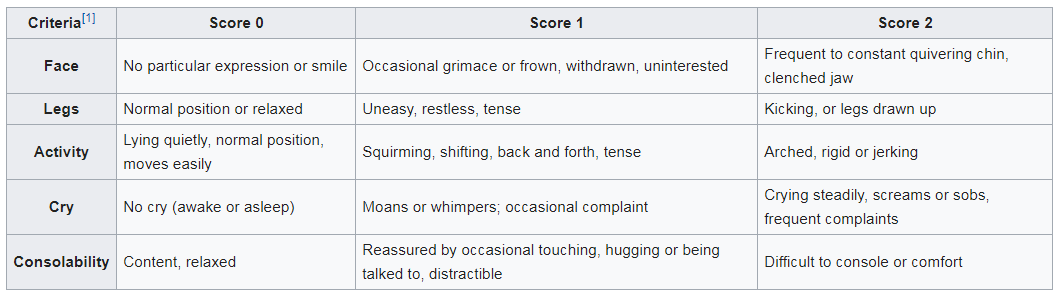 Face, Legs, Activity, Cry, Consolability scale or FLACC scale
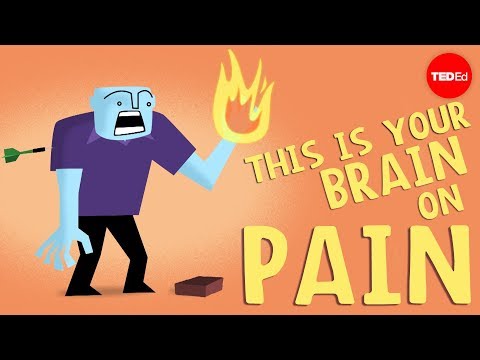 The Rising Tide of Prescription Abuse
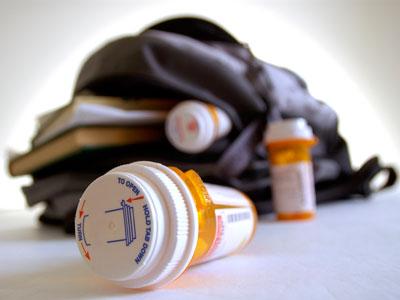 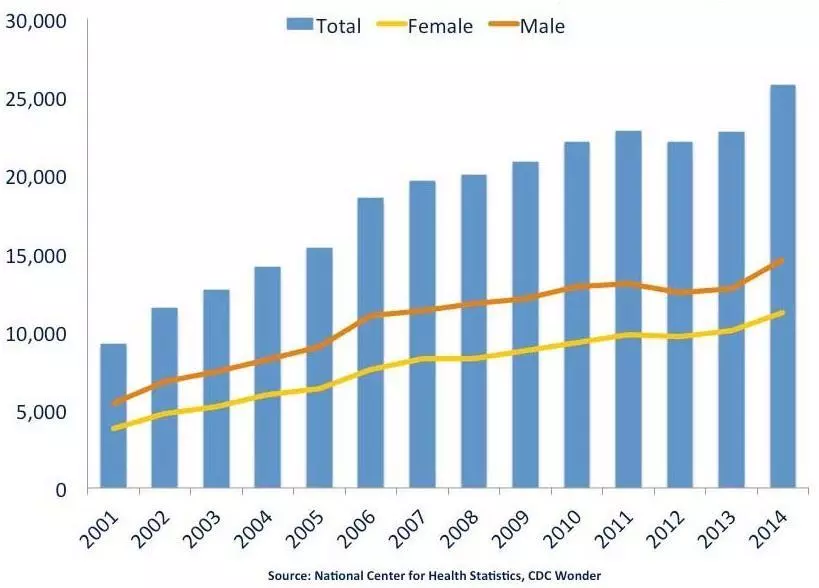 2.6 million people nationwide now regularly use prescription pain pills for recreational purposes. Taken in small doses, painkillers produce feelings of euphoria with no hangover.
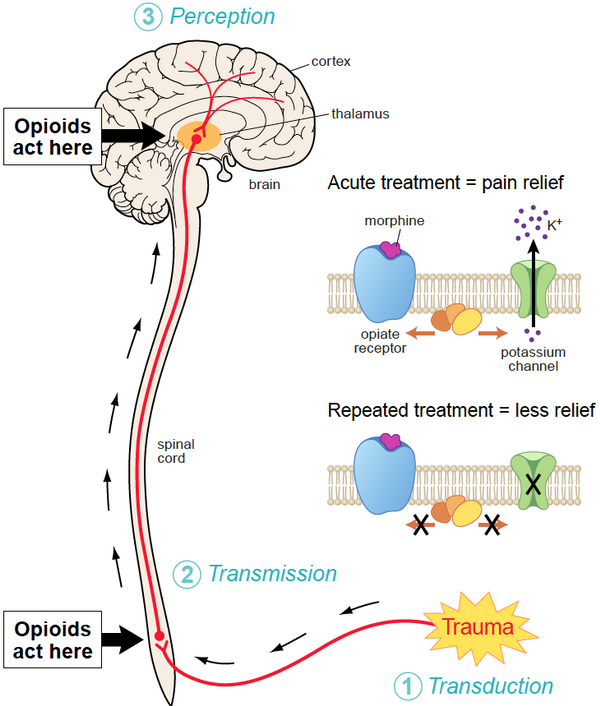 An overview of how opioids work to block pain and why they become less effective the longer you use them.

1.  Nerve sends signal
2.  Opioids slow/block signal
3.  Limbic system (emotions) and reward pathway are stimulated
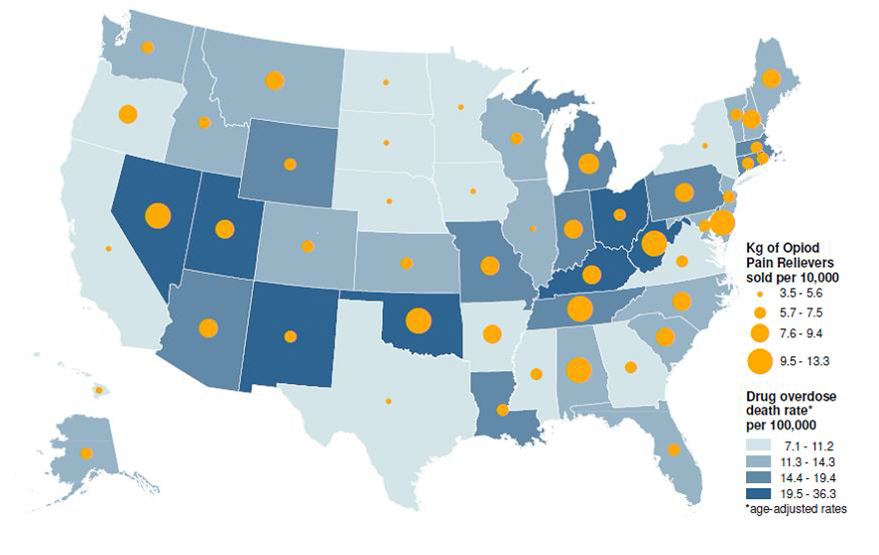 What is the responsibility of the government with regard to drug use and overdose? What strategies can reduce the number of overdose deaths?
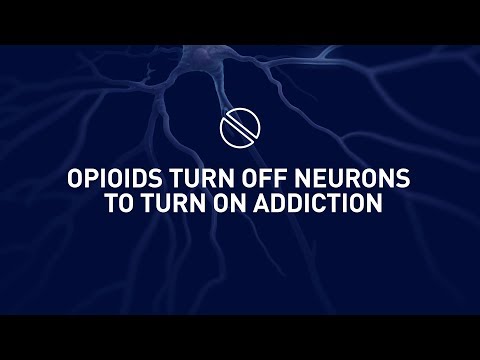 Special Senses
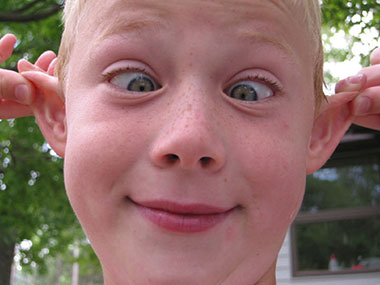 Olfactory (smell)

Taste buds (taste)

Hearing & Equilibrium (ears)

Sight
(eyes)
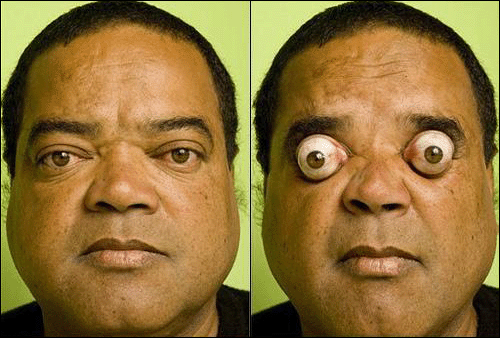 Sense of Smell (Olfactory)
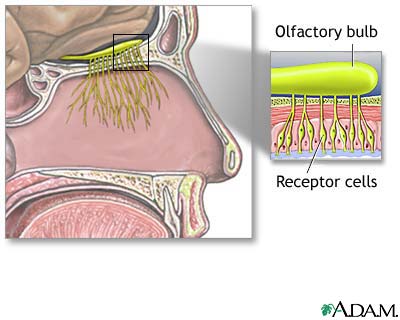 Odor  Receptor Cell     Olfactory bulb   Olfactory Tract 

  LIMBIC SYSTEM
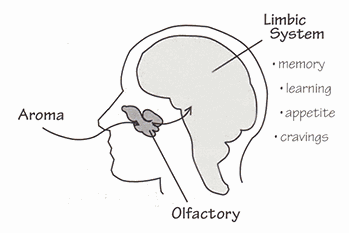 Olfactory Bulb on Sheep Brain
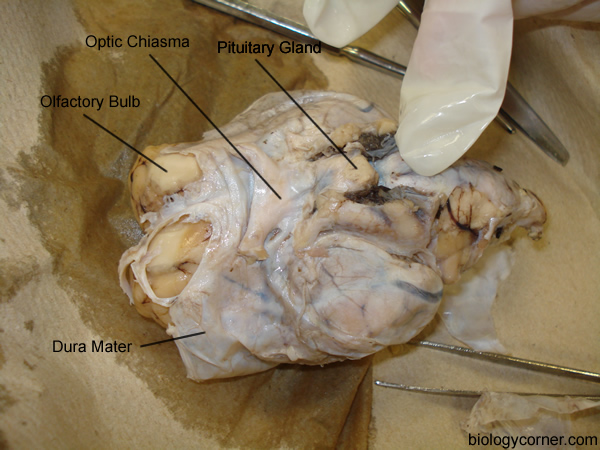 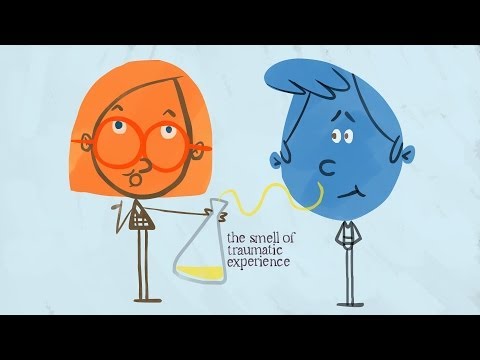 Sense of Taste (Gustatory)
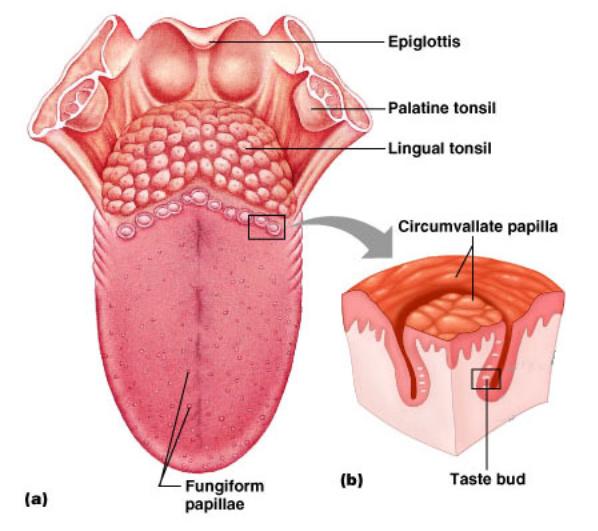 Papillae = taste buds
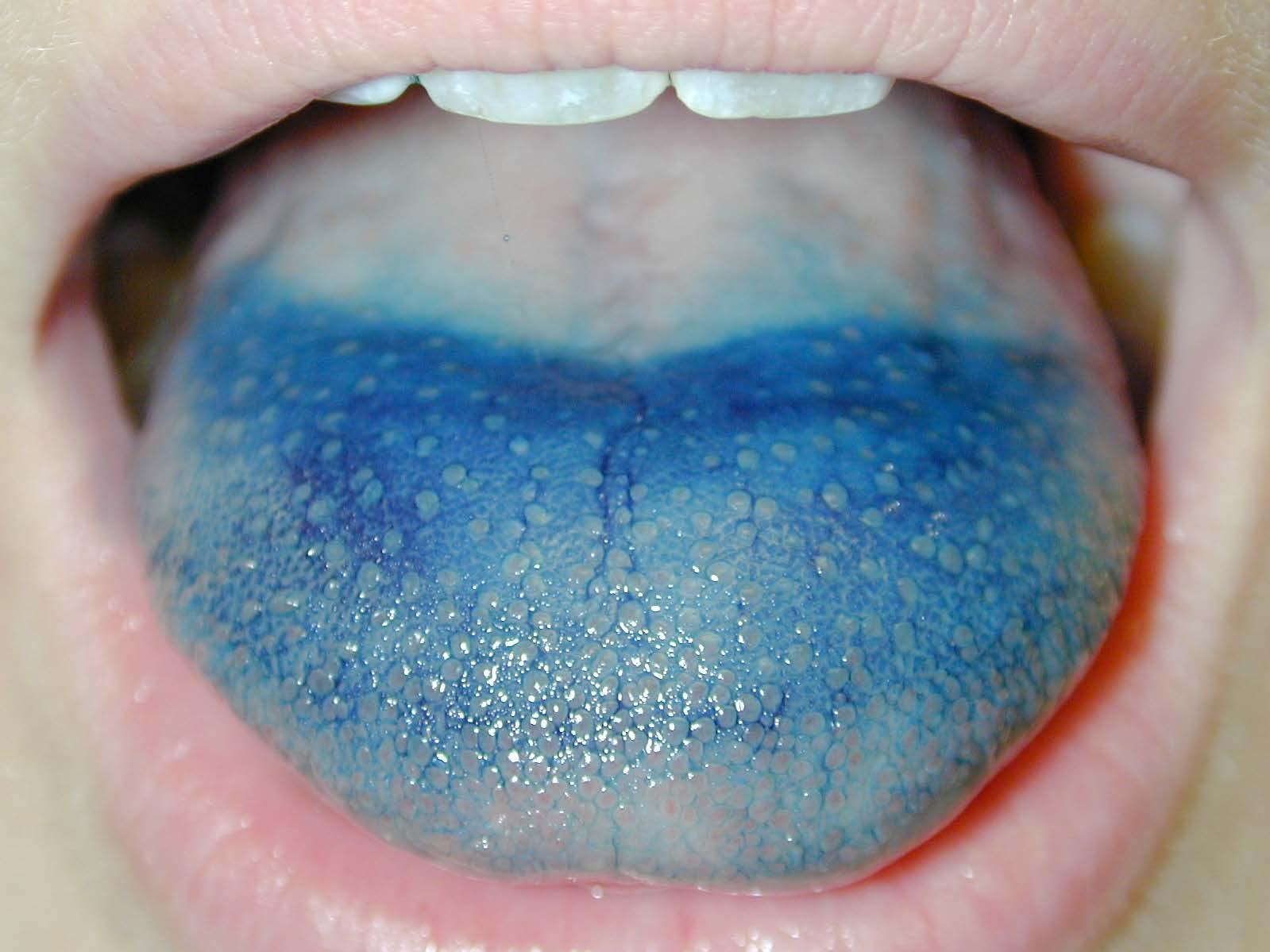 Taste Sensations
Imagine the taste of:

Strawberries
Cheetos
Banana
French Fries
Chocolate
Sweet
Sour
Bitter
Salty
Savory (Umami)
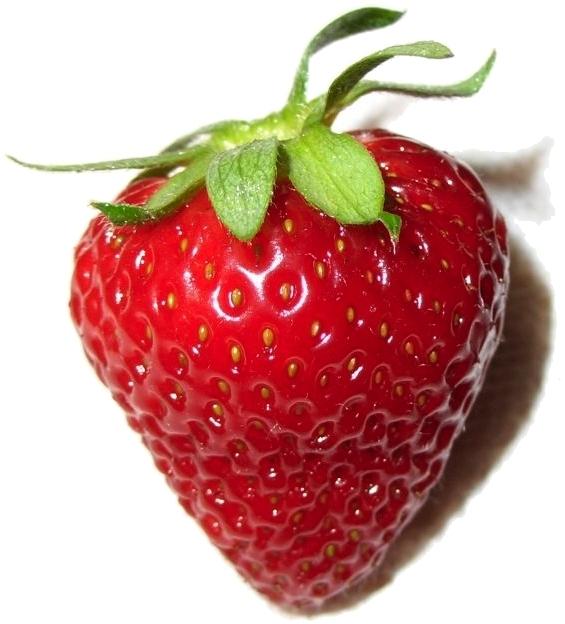 Umami - a savory taste, is one of the five basic tastes, together with sweet, sour, bitter and salty. A loanword from the Japanese umami can be translated "pleasant savory taste".
Bacon, cheddar and beef all have umami, and together they “synergize the umami effect.” Toss in sautéed mushrooms and you’ve struck an umami mother lode. Umami, he says, “alters our perception of other tastes, making salt, saltier, sweet sweeter, and bitter and sour less biting.” It is a taste that can’t be duplicated with any of the other four tastes.
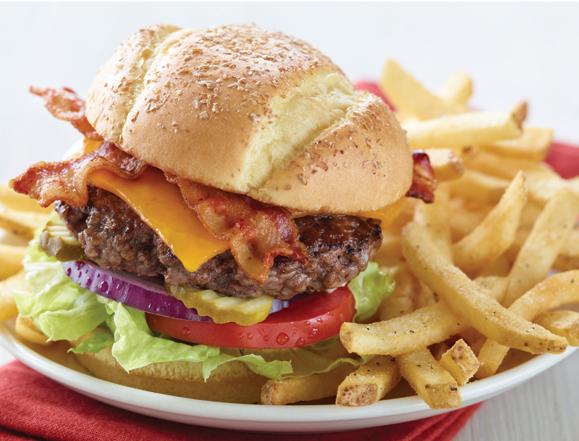 Do we all experience taste in the same way?

Genetics may play a role in whether you like certain foods.

Does cilantro taste like soap to you?
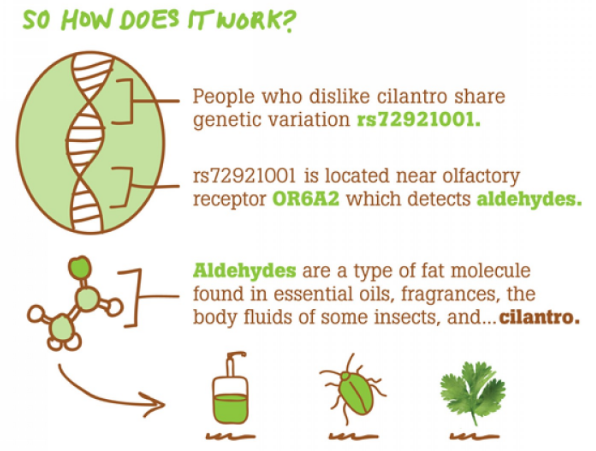 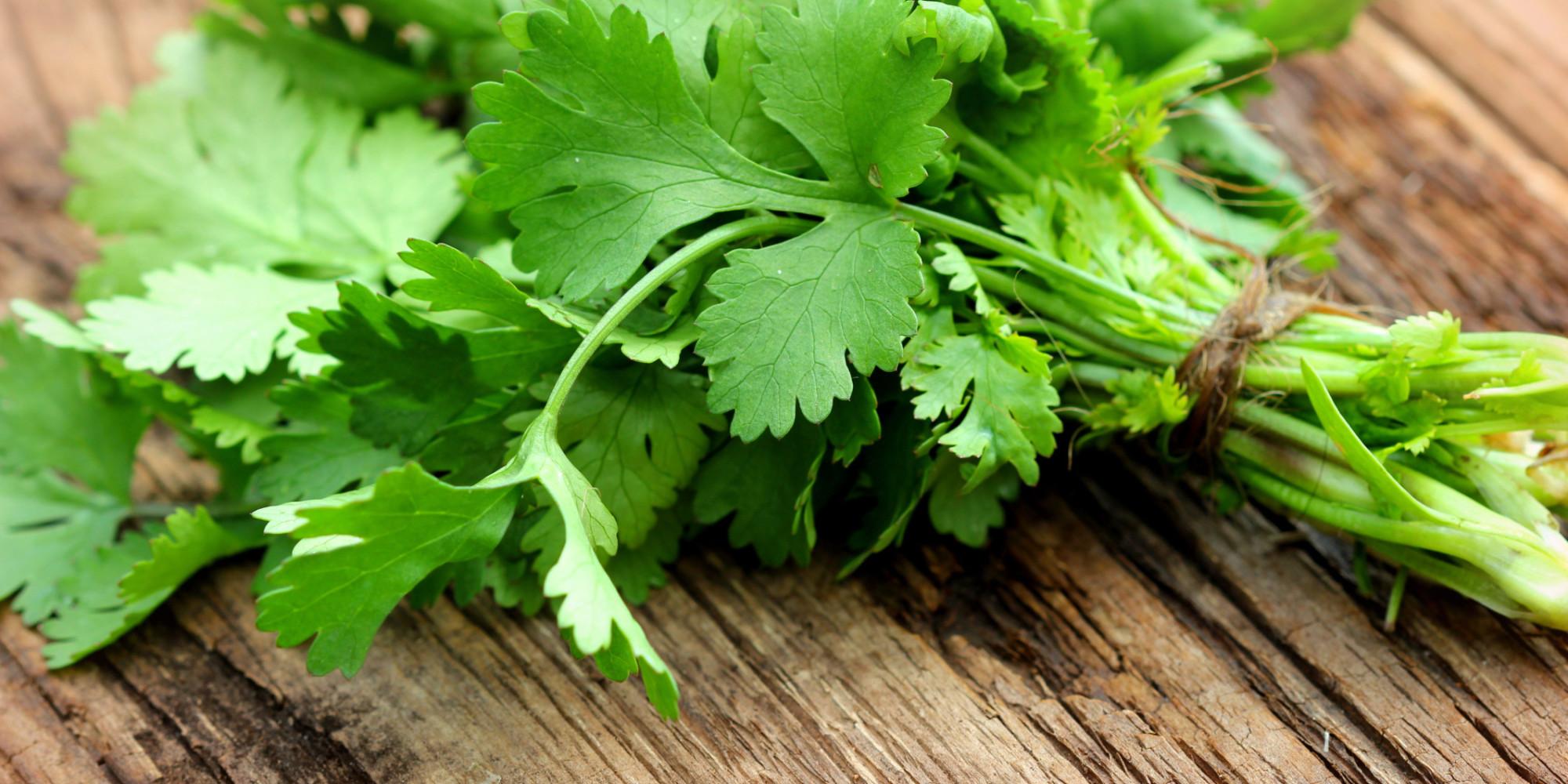 Sense of Hearing
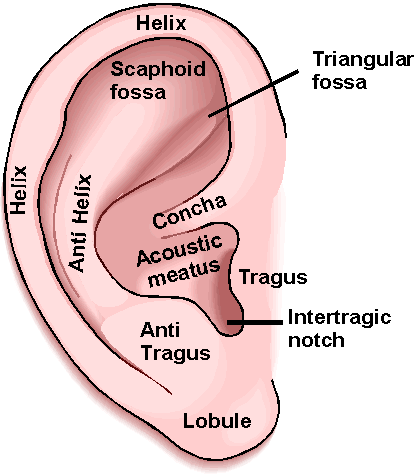 External Ear

Auricle (pinna) - outer ear
Auditory Canal      (external auditory meatus)
 - opening to the eardrum
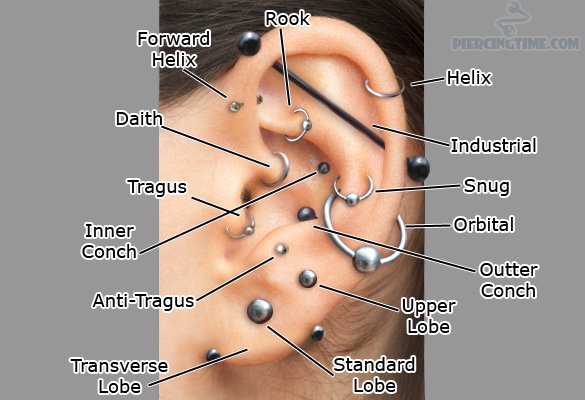 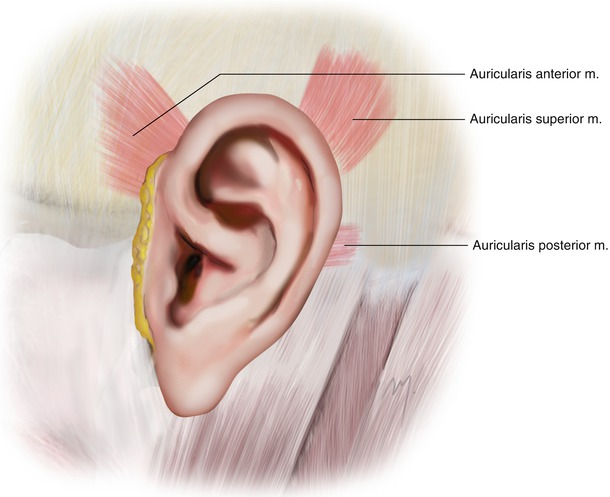 Ear movement is common in many mammals, including cats, dogs and horses, and usually serves to swivel the ear towards the direction of a sound. A group of muscles called the auriculares are responsible for this movement.
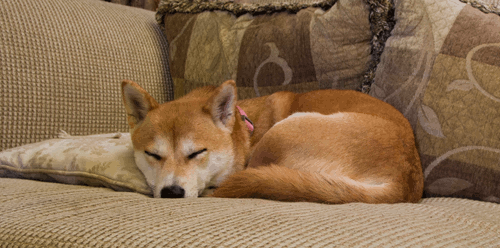 Ear wiggling is considered a VESTIGIAL trait - a trait that no longer functions but is part of our evolutionary past.
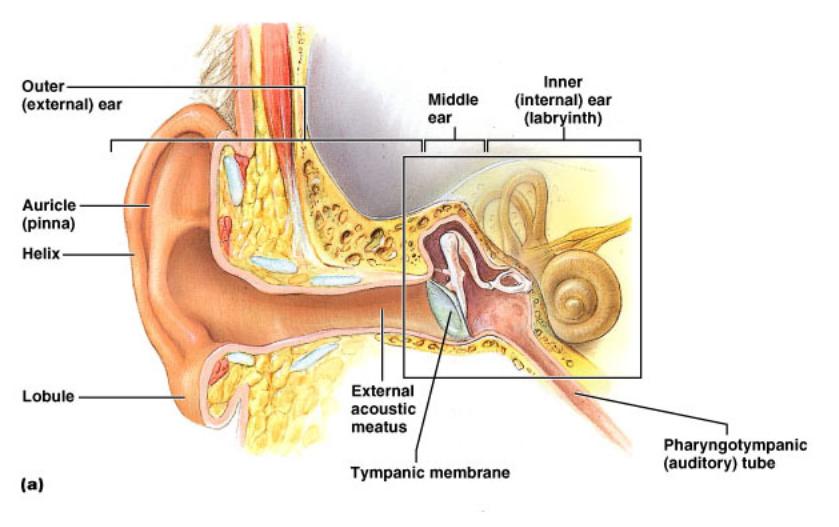 Middle Ear (tympanic cavity)
malleus
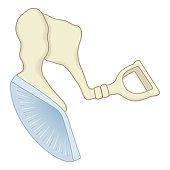 Eardrum (tympanum)


Auditory Ossicles – 3 small bones- malleus, incus, stapes - transmit vibrations and amplify the signal
incus
stapes
Auditory Tube (eustachian tube) - connects the middle ear to the throat - helps maintain air pressure
Why do children get tubes put in their ears?
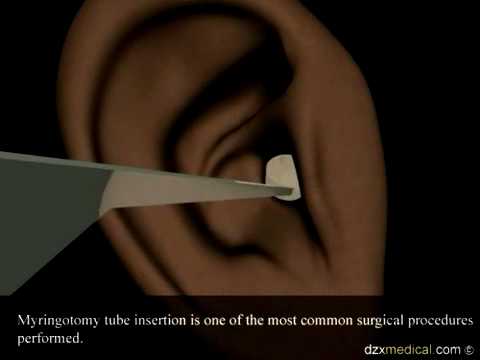 Inner Ear
Labyrinth - communicating chambers and tubes
2 parts: osseus labyrinth; membranous labyrinth
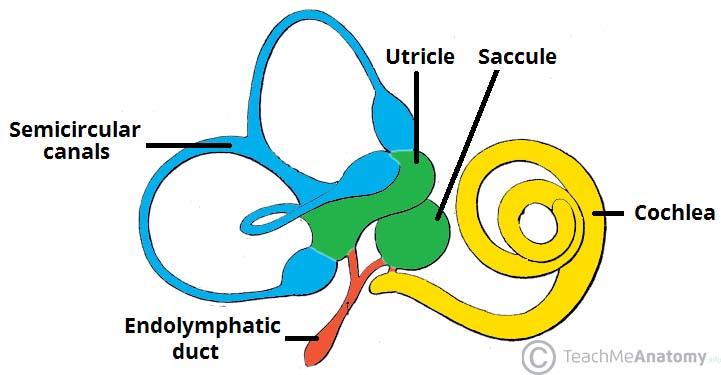 Inner Ear
Semicircular Canals - sense of equilibrium 

Cochlea - sense or hearing

Organ of Corti - contains hearing receptors, hair cells detect vibrations
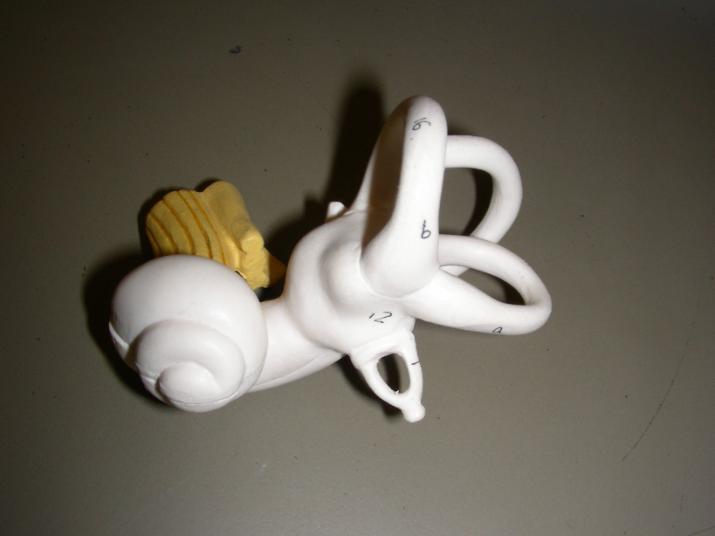 Why do we lose our hearing?
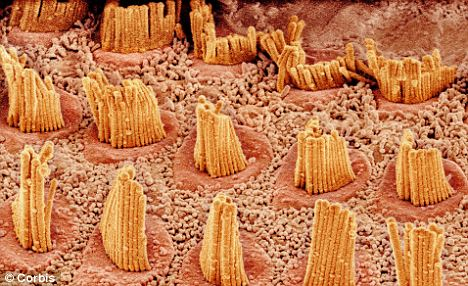 Inside the cochlea are special neurons called HAIR CELLS.

Loud noises damage these fibers.
As you age, hair cells become damaged (loud music can speed this process along). Older people usually can’t hear frequencies that younger people can hear. Try the hearing test!
Steps in Hearing

1. Sound waves enter external auditory canal2. Eardrum vibrates3. Auditory ossicles (malleus, incus, stapes) amplify vibrations4. Stapes hits oval window and transmits vibrations to cochlea5. Organs of corti contain receptor cells (hair cells) that deform from vibrations6. Impulses sent to the vestibulocochlear nerve7. Auditory cortex of the temporal lobe interprets sensory impulses8. Round window dissipates vibrations within the cochlea
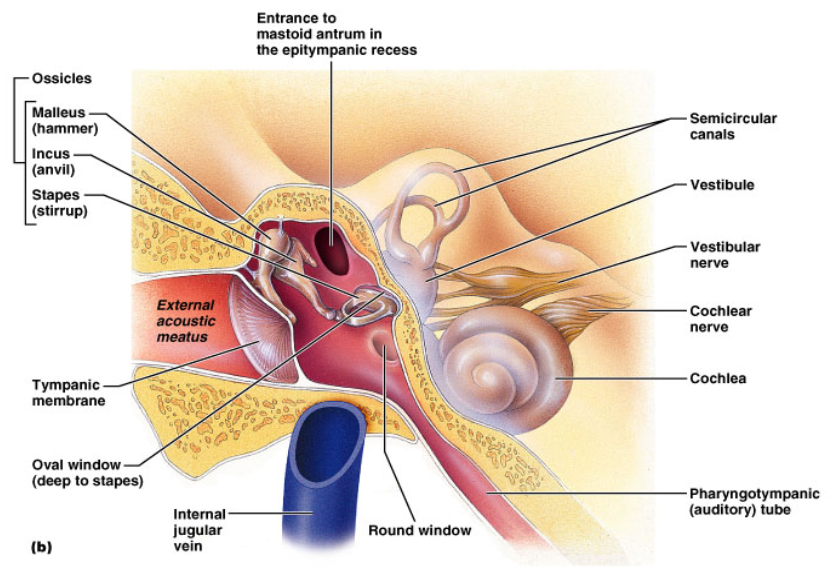 EXTERNAL              MIDDLE                   INNER
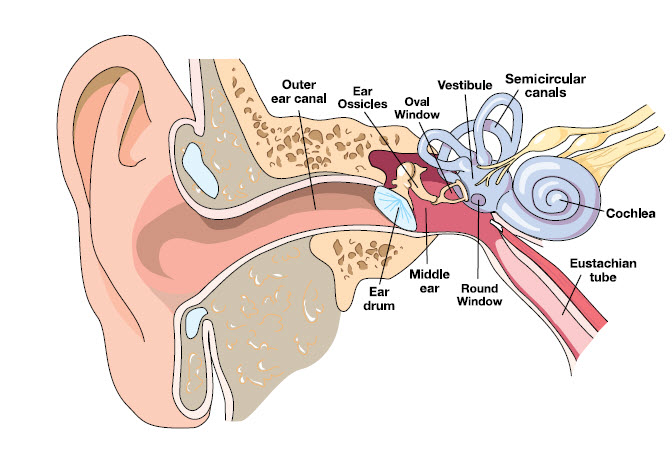 Malleus, Incus, Stapes
Vestibulocochlear nerve
Tympanic Cavity
Color the structures of the ear.
Cochlear Implants
A cochlear implant receives sound from the outside environment, processes it, and sends small electric currents near the auditory nerve. 
 
The brain learns to recognize this signal and the person experiences this as "hearing".
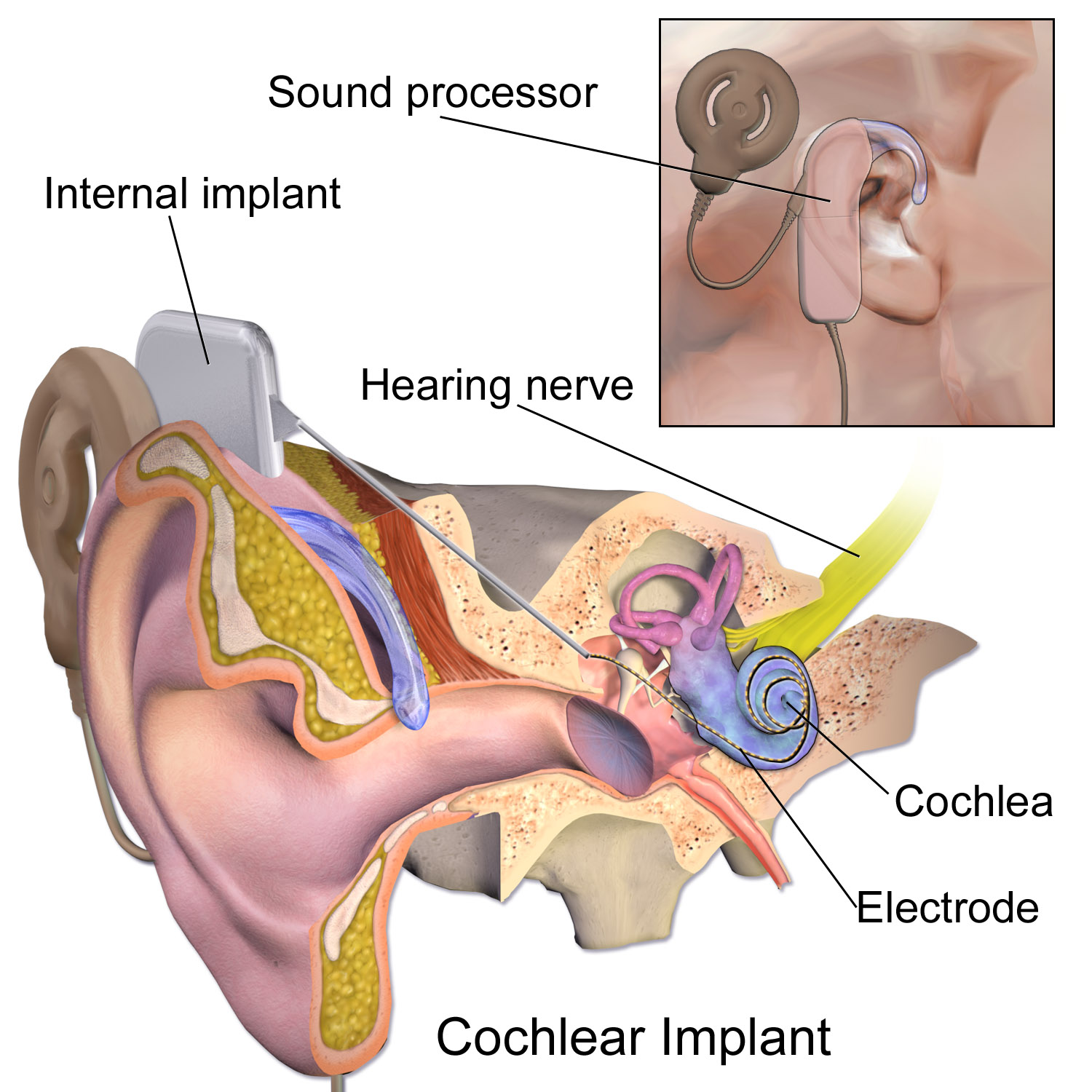 8 month old reacts to cochlear implant
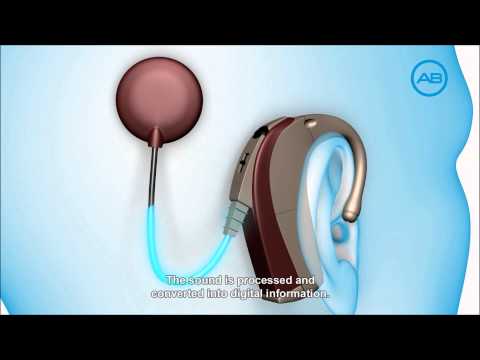 Sense of Equilibrium
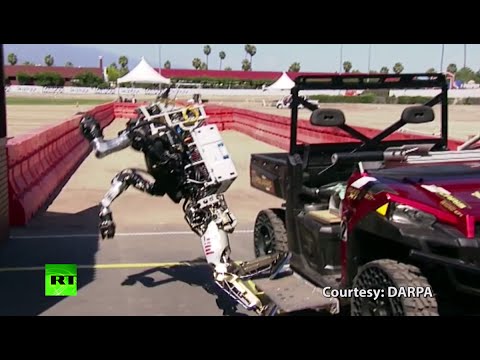 Static Equilibrium - maintain stability and posture
 
Dynamic Equilibrium - balance  during sudden movement
 
Cerebellum - interprets impulses from the semicircular canals and maintains overall balance
Walking on two legs is harder than you think…

               Robot Fails
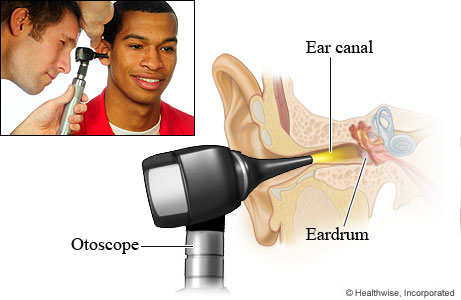 OTOSCOPE
Otolaryngology (pronounced oh/toe/lair/in/goll/oh/jee) 

Otolaryngologists are physicians trained in the medical and surgical management and treatment of patients with diseases and disorders of the ear, nose, throat (ENT), and related structures of the head and neck. They are commonly referred to as ENT physicians.
Disorders of Sensory Systems
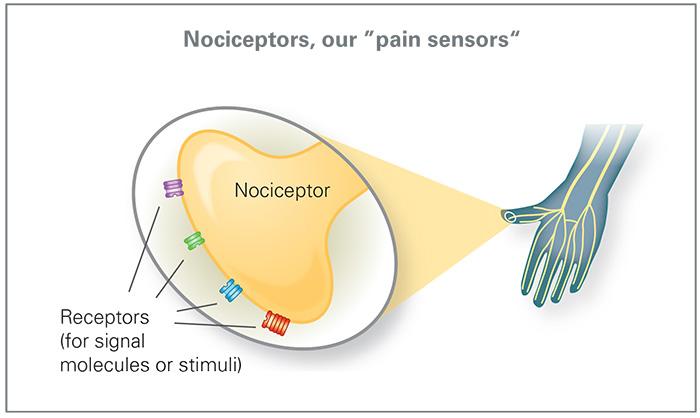 1.  Synesthesia
2.  Anosmia
3.  Tinnitus
4.  Anhidrosis  (inability to sweat)
5.  Congenital Analgesia (CIP)
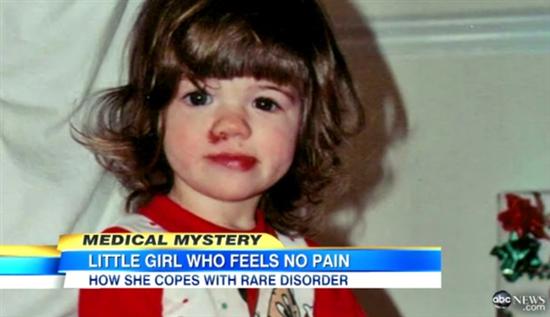 Mutations in genes prevents nerve impulses from pain receptors (nociceptors) from sending signals to the brain.
[Speaker Notes: Discuss:  Why is the inability to feel pain a problem?  Isn’t this like a superhero trait?    … (Inability to feel pain does not mean inability to become injured)]
Hereditary (Congenital) Deafness
Occurs in 1 of every 1000 to 2000 newborns
Syndromic
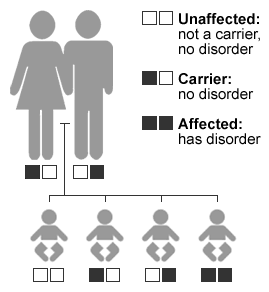 Pendred Syndrome
Usher Syndrome
A SYNDROME is a disease that has more than one feature or symptom.  A person with Usher syndrome also has vision problems
Hereditary (Congenital) Deafness
A specific mutation results in hearing loss;  can be recessive (80%)  or dominant (20%) .
Non-syndromic
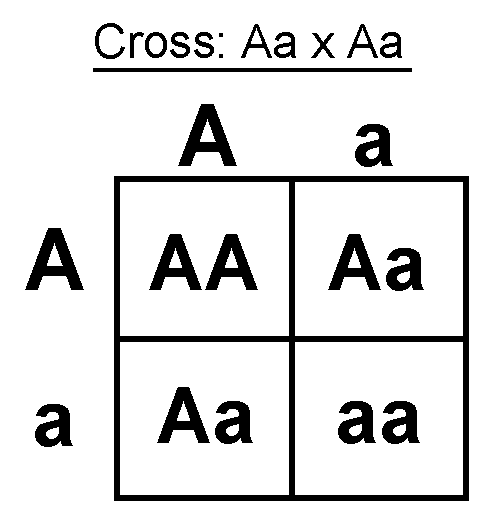 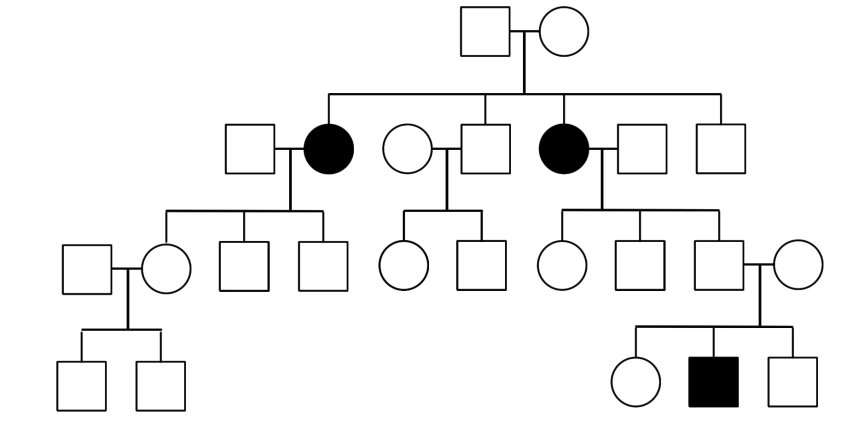 Recessive inheritance, can you identify the “carriers?”
Deafness can also be caused by PRENATAL Infections from “ToRCH” organisms
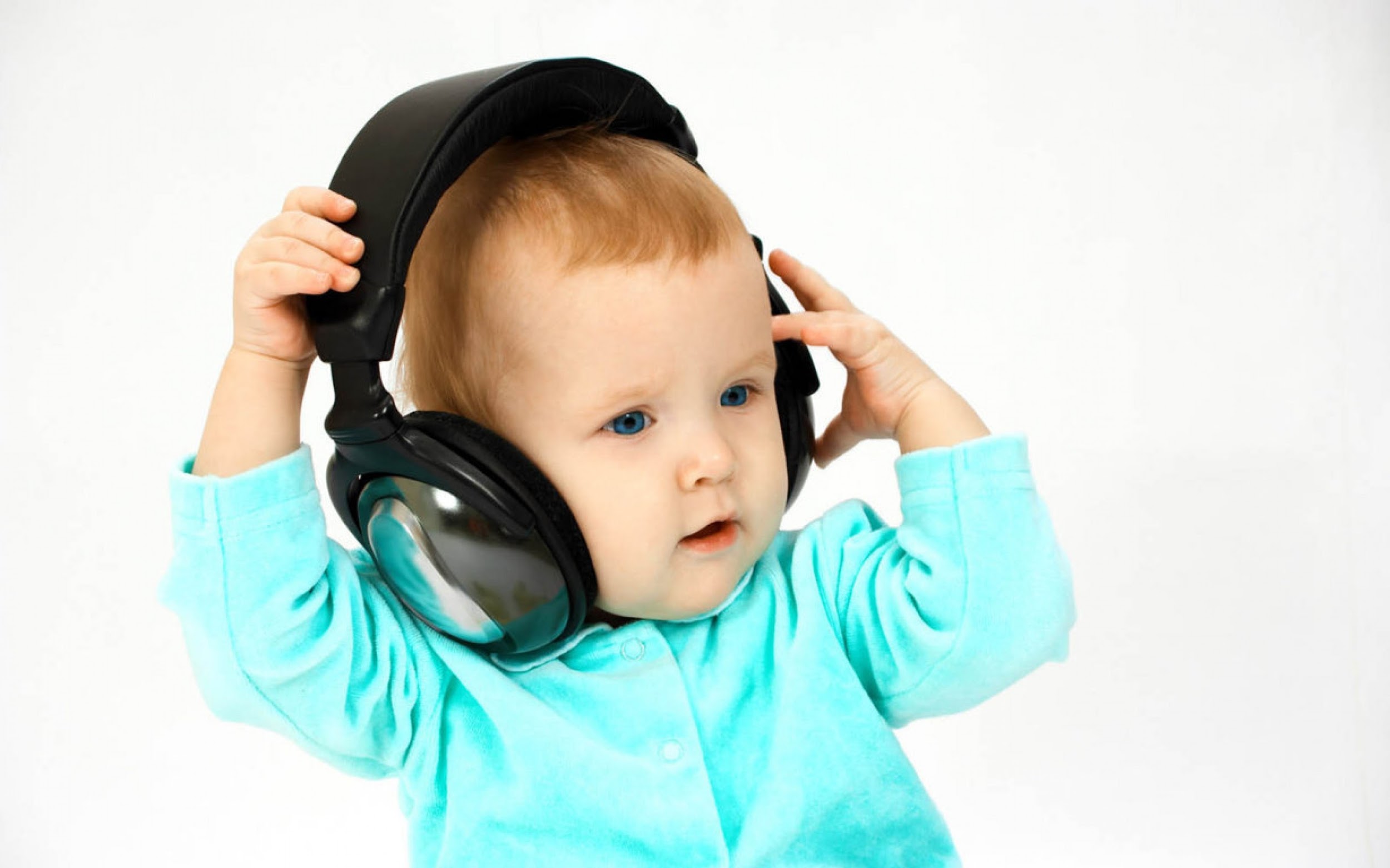 Toxoplasmosis
Rubella
Cytomegalovirus (CMV)
Herpes
Postnatal infections can also cause deafness
Meningitis
Streptococcus
Listeria
Influenza
Presbycusis = age related hearing loss
-diminished hearing sensitivity 
-poor speech comprehension in noisy environments
-slowed central processing of acoustic information
-high frequencies are more difficult to hear
Fun Fact:  Many vertebrates such as fish, birds and amphibians do not suffer presbycusis in old age as they are able to regenerate their cochlear sensory cells, whereas mammals including humans have lost this regenerative ability.
It is estimated that 30-40% of people over the age of 65 have presbycusis
Careers Related to Hearing
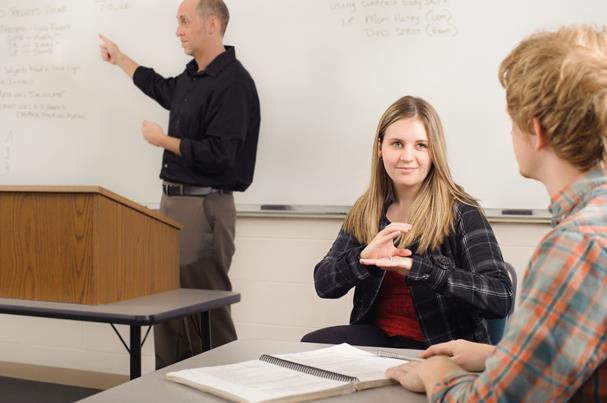 Audiologist

Speech-Language Pathologist

Sign Language Interpreter

Teacher: Deaf & Hearing Impaired
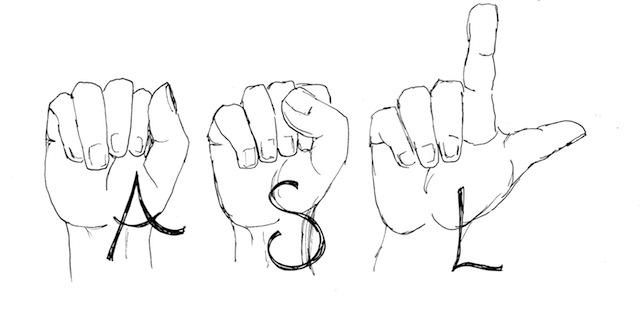